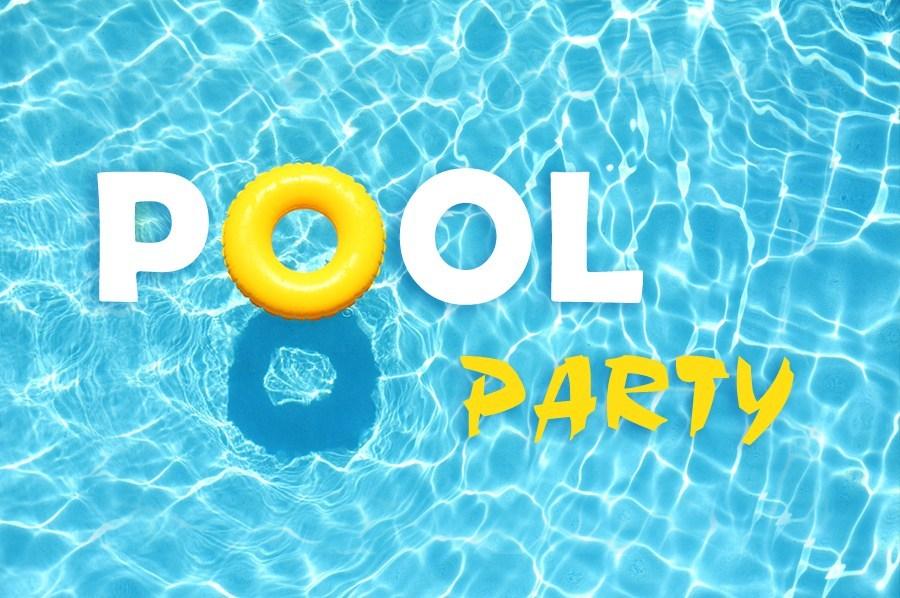 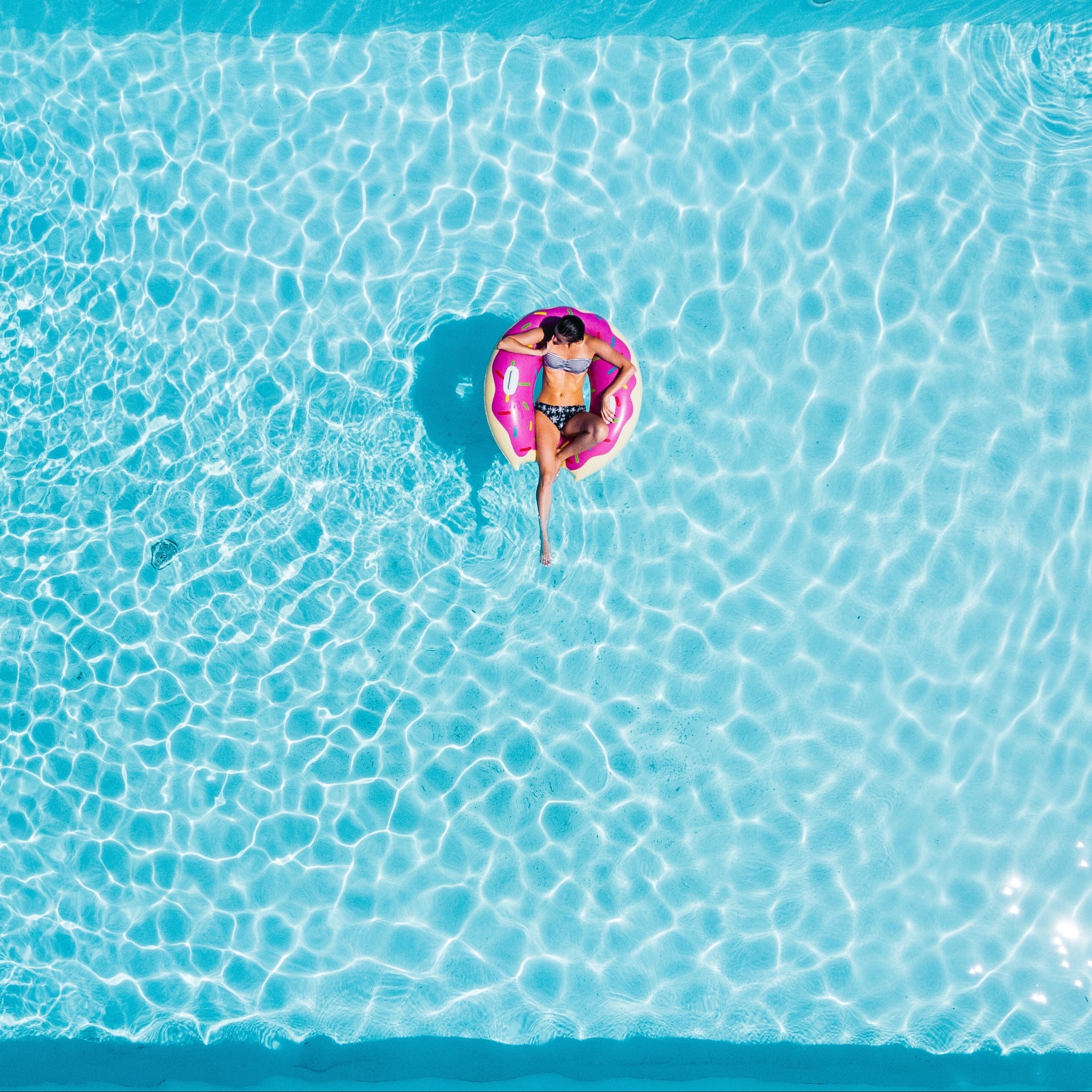 Construction on Ashley’s new pool is finally finished and she’s throwing a party tomorrow to celebrate.  Can she fill the pool in time for the party?
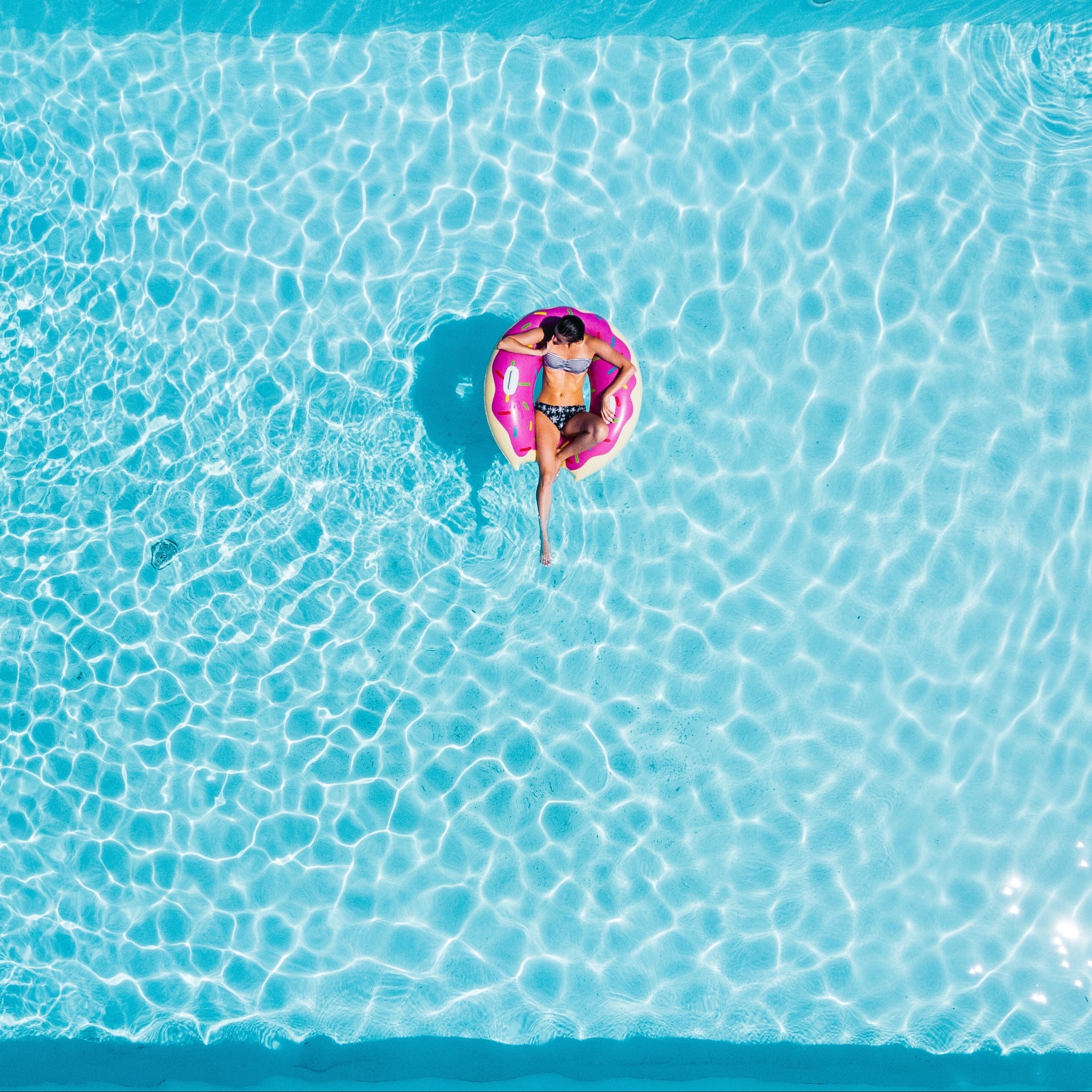 What information do you need to know?
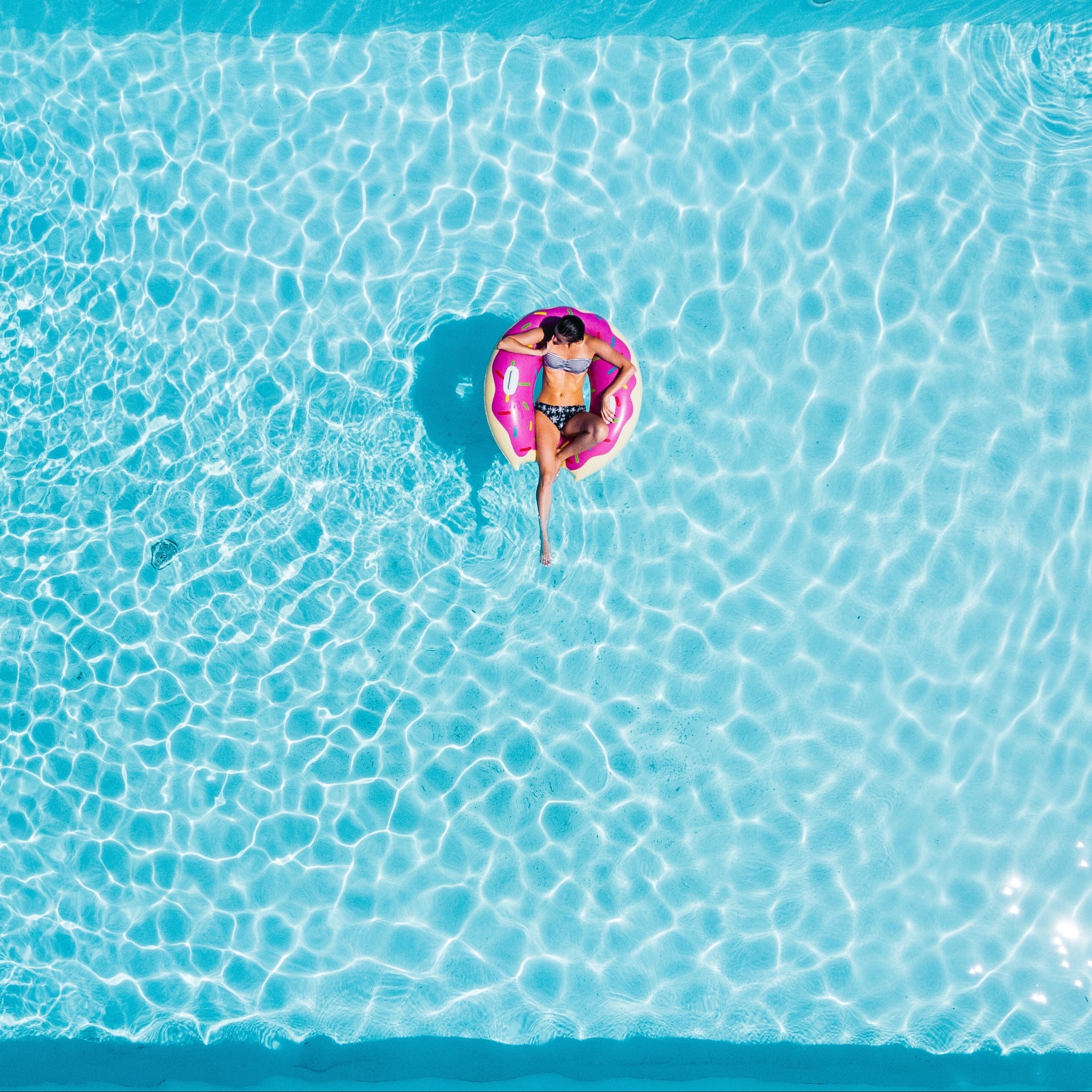 Dimensions
Rectangular sport pool
16 x 32 ft.
3 ft. deep on both ends
6 ft. deep in the center
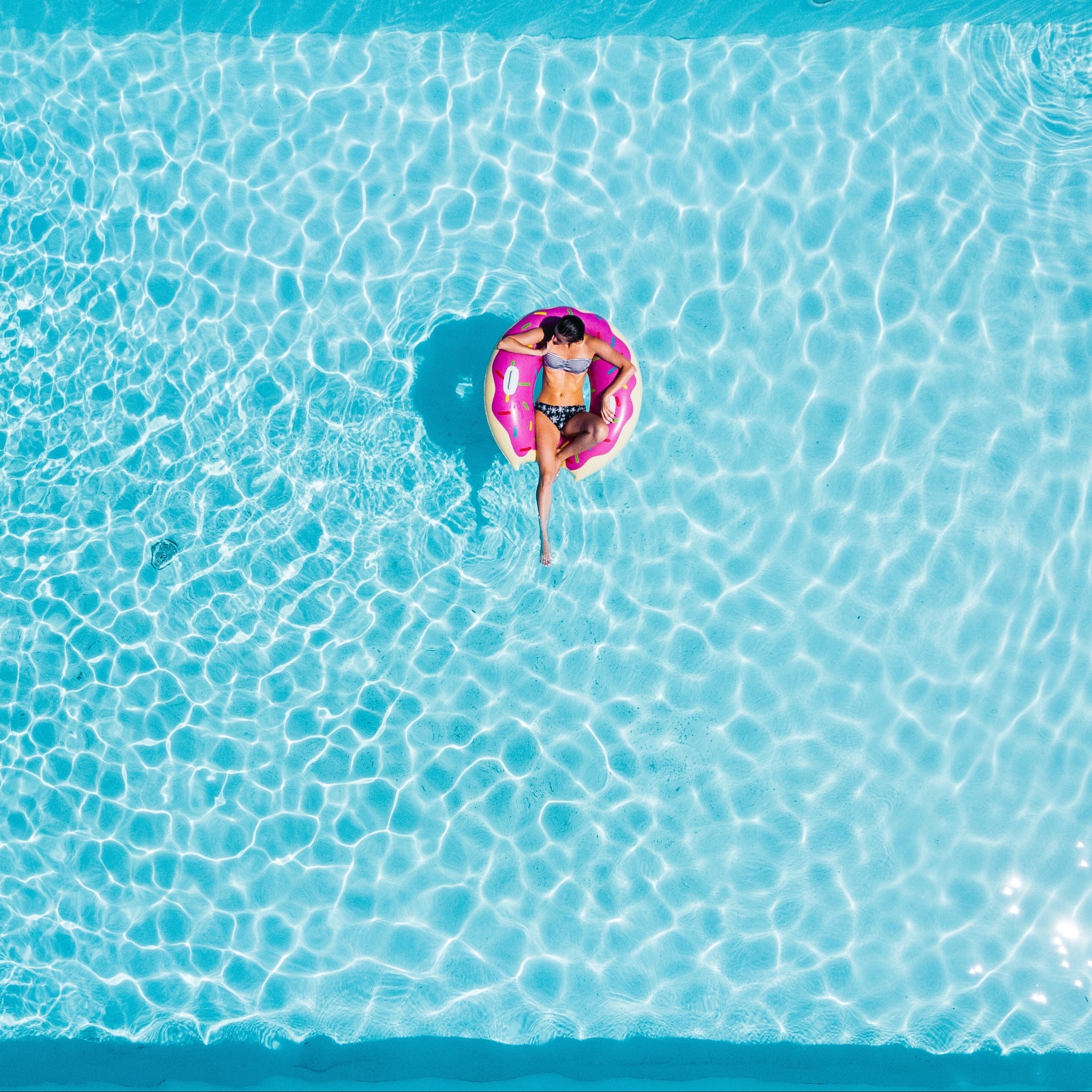 Time & Water
There are currently 8000 gallons of water in the pool
 24 hours until party
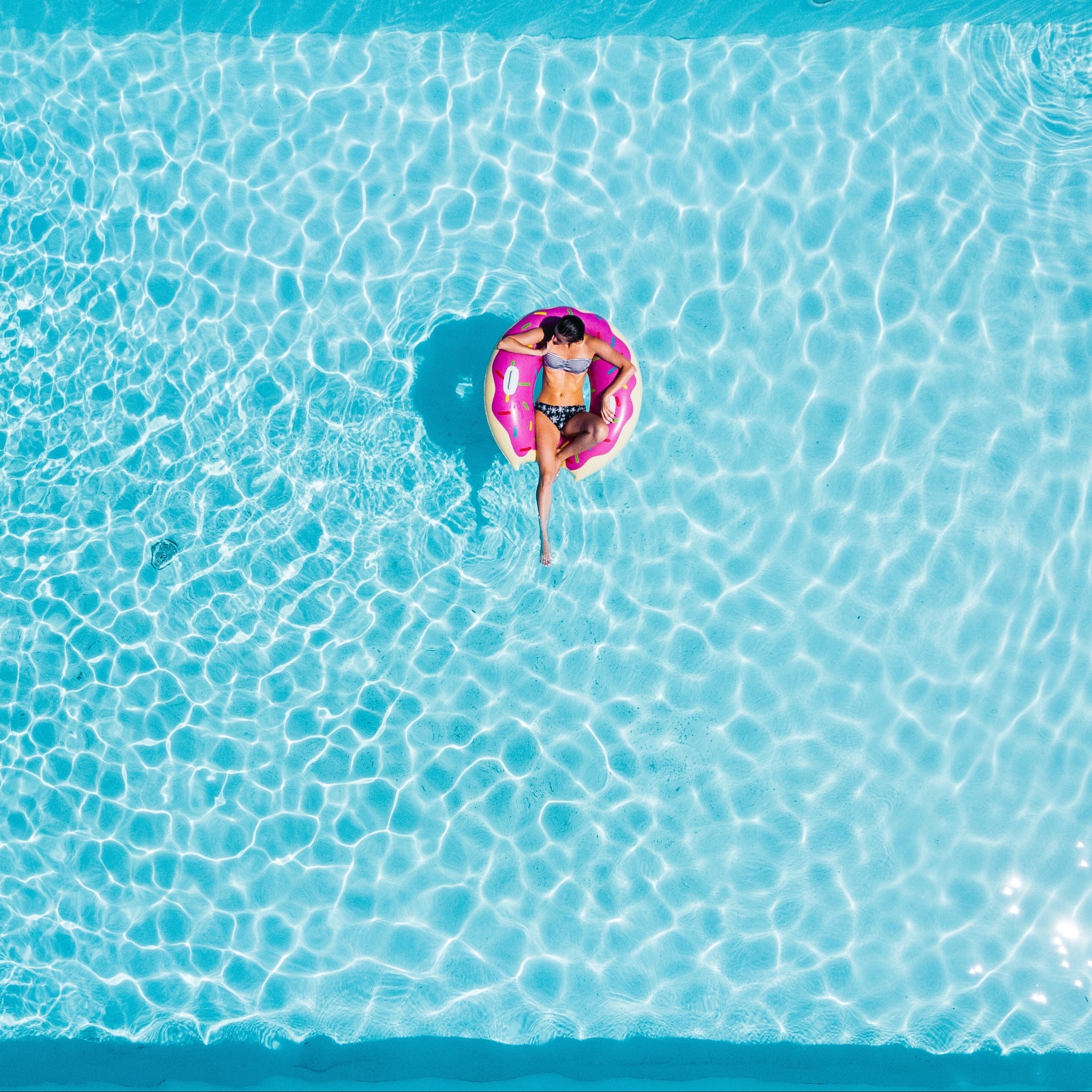 Play the video.

https://youtu.be/D2kwyPJyYPY
 
The bucket holds 5 gallons.
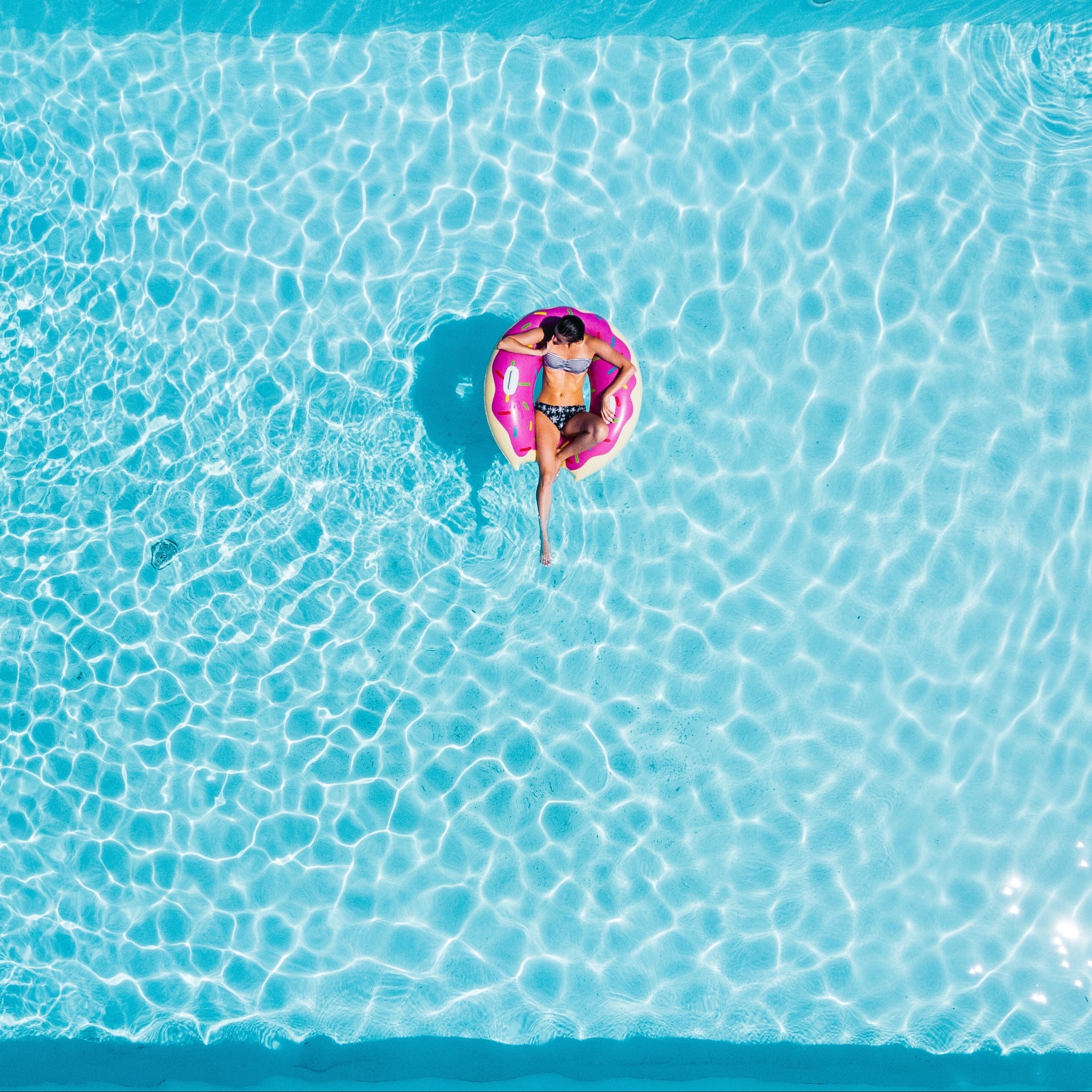 Time & Water
Ashley calls a local water tanker company to help fill the pool in time:
 
1 tank holds 9000 gal.
125 gal. per minute
$375 for full tank
$225 for half tank
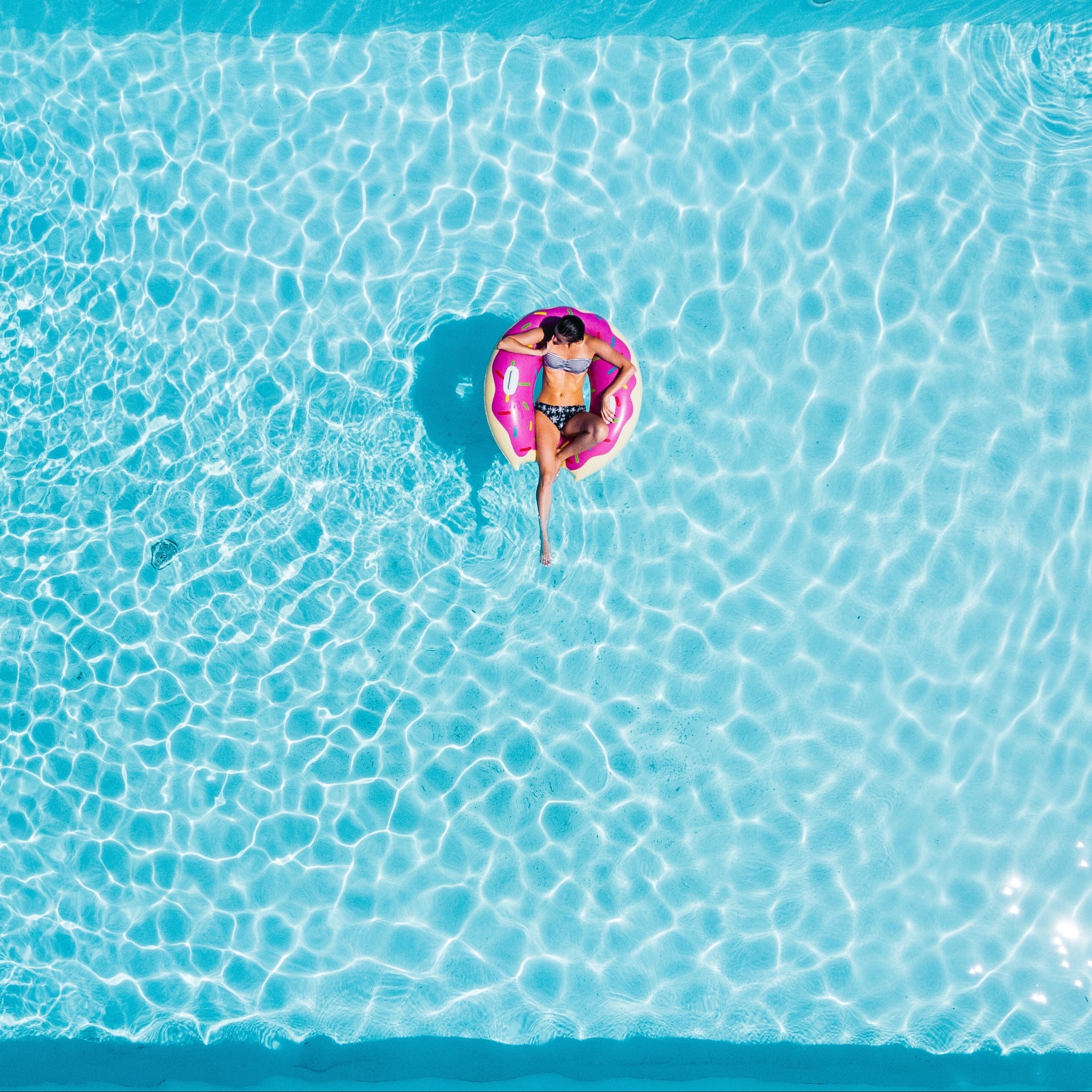 Since tap water costs only $7 per 1000 gal, how can Ashley save the most money while filling the pool in time?

How much will it cost?
How long will it take?
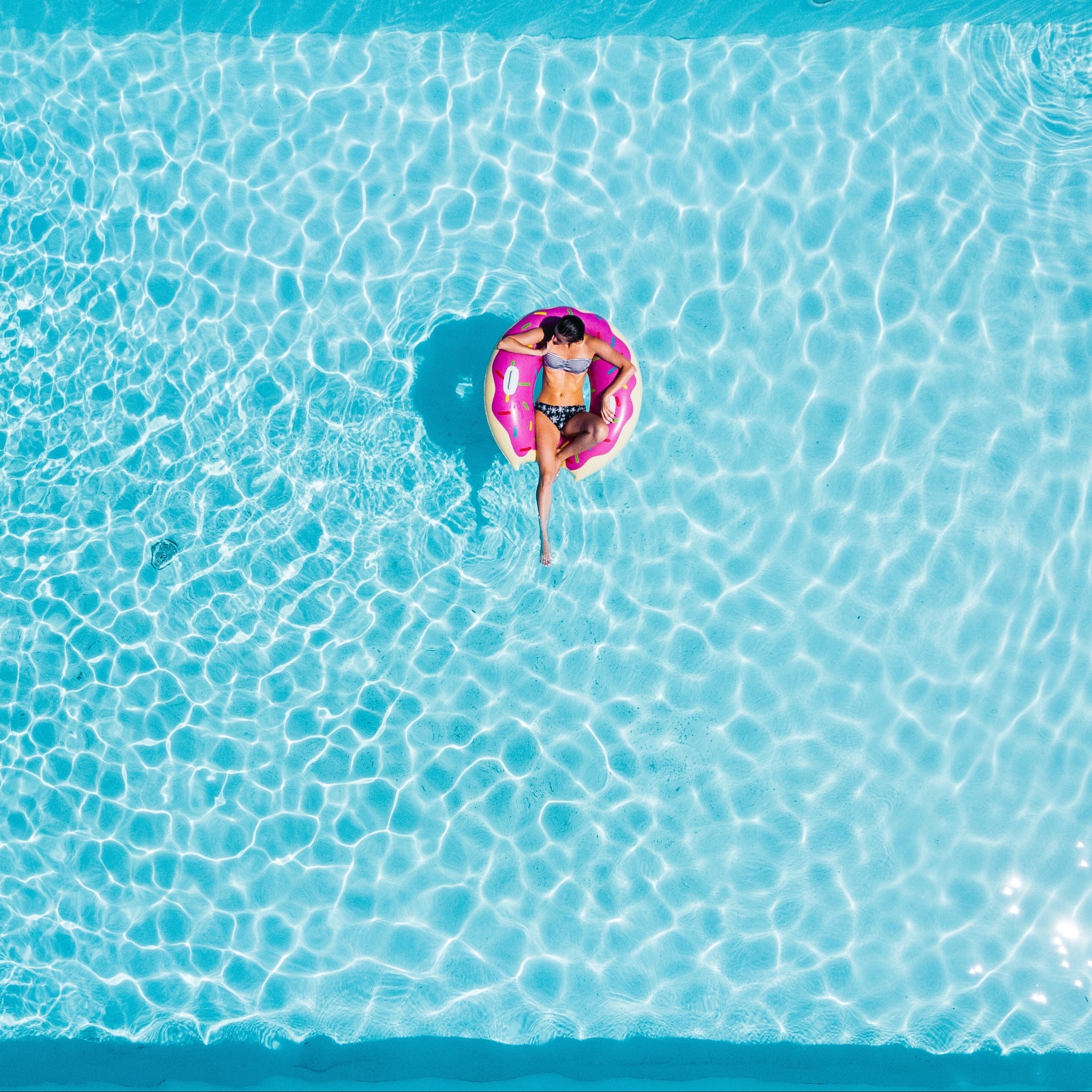 Sketch 
the graph
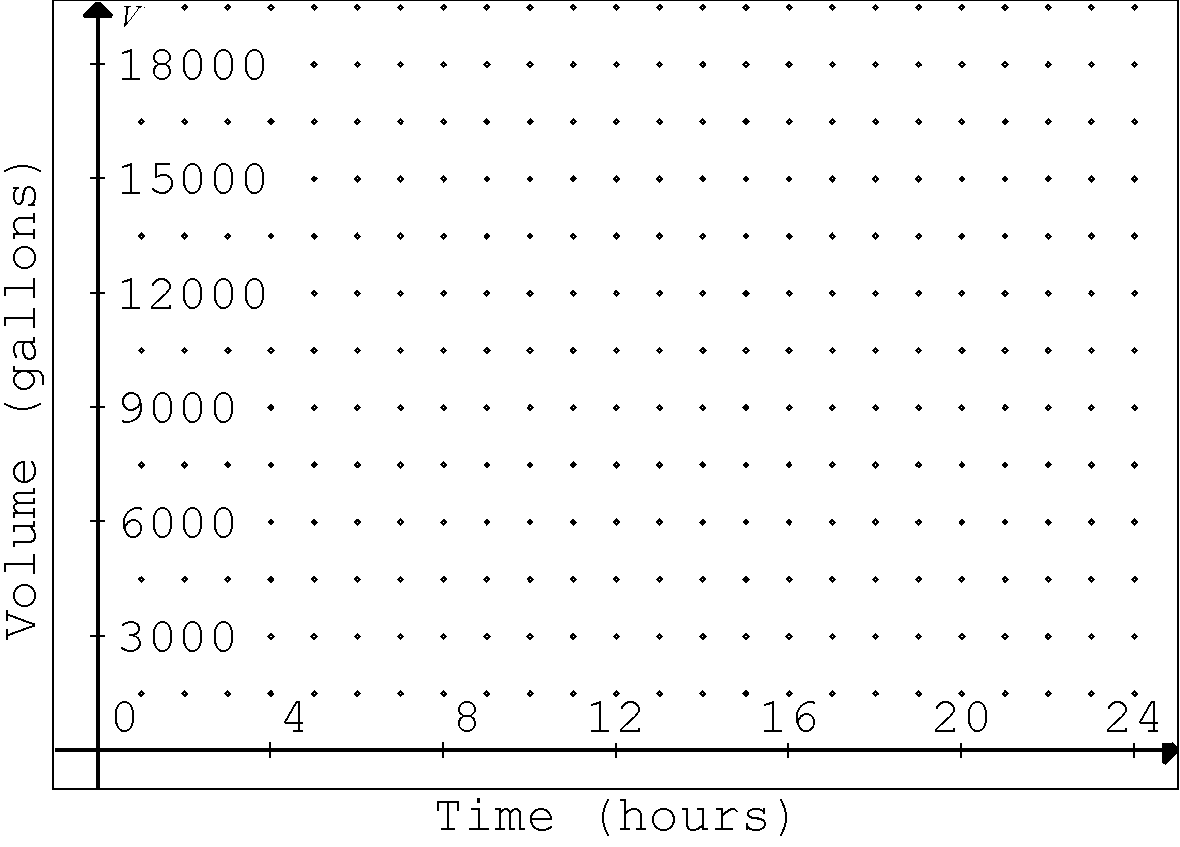